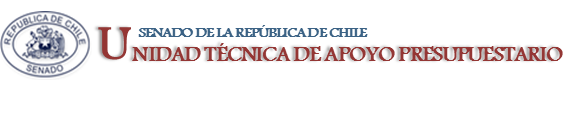 EJECUCIÓN PRESUPUESTARIA DE GASTOS ACUMULADAAL MES DE MAYO DE 2018PARTIDA 20:MINISTERIO SECRETARÍA GENERAL DE GOBIERNO
Valparaíso, julio 2018
EJECUCIÓN PRESUPUESTARIA DE GASTOS ACUMULADA AL MES DE MAYO DE 2018 PARTIDA 20 MINISTERIO SECRETARÍA GENERAL DE GOBIERNO
Principales hallazgos
Al mes de mayo, el Ministerio registró una ejecución que ascendió a $7.564 millones, equivalente a un gasto de 25,9% respecto al presupuesto vigente. Este mayor gasto está explicado fundamentalmente por la ejecución de Servicio de la Deuda proveniente de operaciones de años anteriores. Con ello, la ejecución acumulada se alza a $132.810 millones, equivalente a un 47% de avance sobre la ley inicial y un 38% respecto del presupuesto vigente.
Las modificaciones presupuestarias observadas durante el mes de mayo se refieren a Servicio de la Deuda que incrementó el presupuesto vigente en $6.431 millones.
En cuanto a los programas, el 70% del presupuesto vigente se concentra en la Secretaría General de Gobierno y el 30% restante va dirigido al Consejo Nacional de Televisión.
2
COMPORTAMIENTO DE LA EJECUCIÓN PRESUPUESTARIA DE GASTOS AL MES DE MAYO DE 2018 PARTIDA 20 MINISTERIO SECRETARÍA GENERAL DE GOBIERNO
Fuente: Elaboración propia en base  a Informes de ejecución presupuestaria mensual de DIPRES.
3
COMPORTAMIENTO DE LA EJECUCIÓN ACUMULADA DE GASTOS AL MES DE MAYO DE 2018 PARTIDA 20 MINISTERIO SECRETARÍA GENERAL DE GOBIERNO
4
EJECUCIÓN PRESUPUESTARIA DE GASTOS ACUMULADA AL MES DE MAYO DE 2018 PARTIDA 20 MINISTERIO SECRETARÍA GENERAL DE GOBIERNO
en miles de pesos 2018
Fuente: Elaboración propia en base  a Informes de ejecución presupuestaria mensual de DIPRES.
5
EJECUCIÓN PRESUPUESTARIA DE GASTOS ACUMULADA AL MES DE MAYO DE 2018 PARTIDA 20 RESUMEN POR CAPÍTULOS
en miles de pesos 2018
Fuente: Elaboración propia en base  a Informes de ejecución presupuestaria mensual de DIPRES
6
Ejecución Presupuestaria de Gastos Acumulada al mes de MAYO de 2018 Partida 20, Capítulo 01, Programa 01: SECRETARÍA GENERAL DE GOBIERNO
en miles de pesos 2018
Fuente: Elaboración propia en base  a Informes de ejecución presupuestaria mensual de DIPRES
7
Ejecución Presupuestaria de Gastos Acumulada al mes de MAYO de 2018 Partida 20, Capítulo 02, Programa 01: CONSEJO NACIONAL DE TELEVISIÓN
en miles de pesos 2018
Fuente: Elaboración propia en base  a Informes de ejecución presupuestaria mensual de DIPRES
8